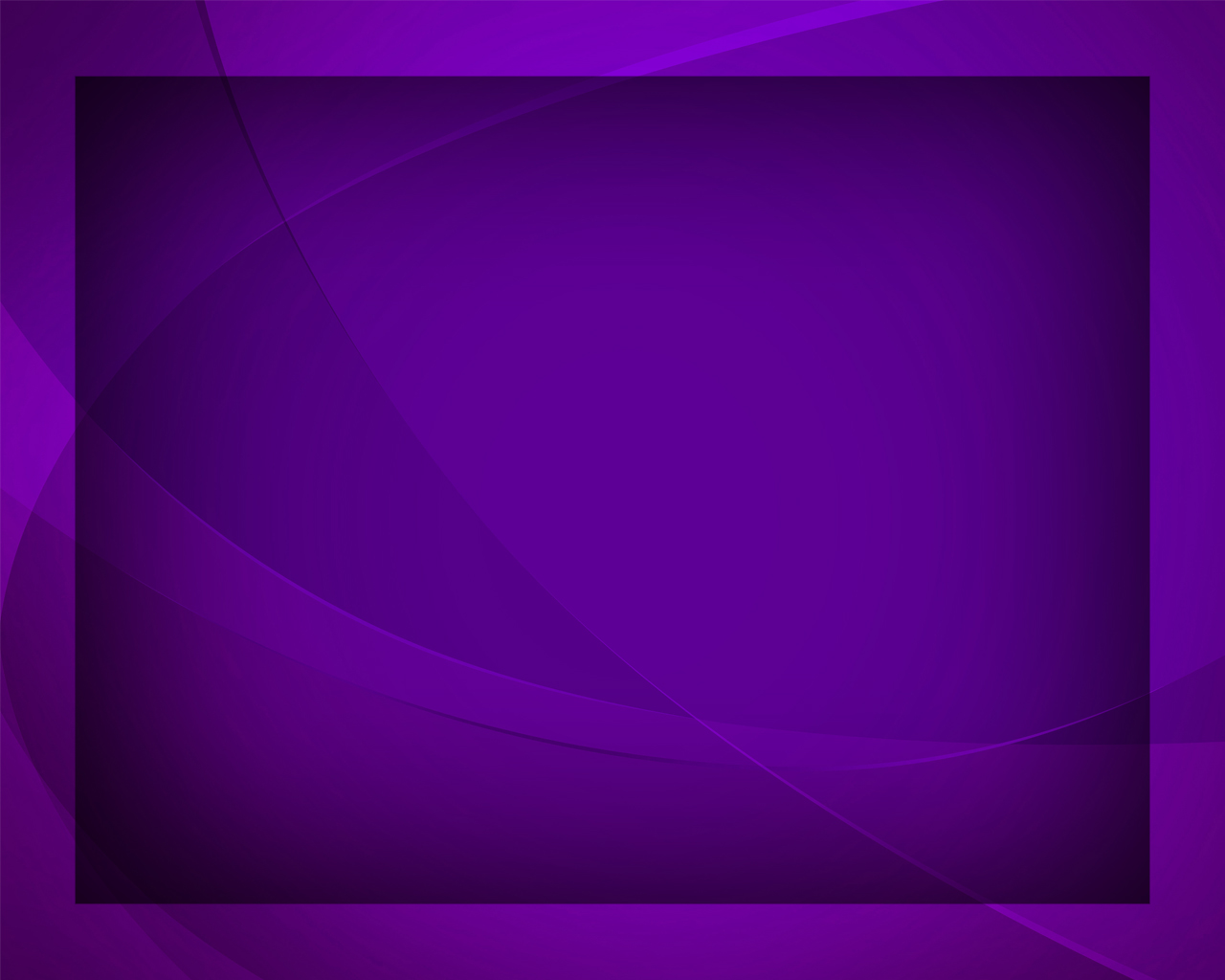 О Боже, излей на землю Дух
Гимны надежды №87
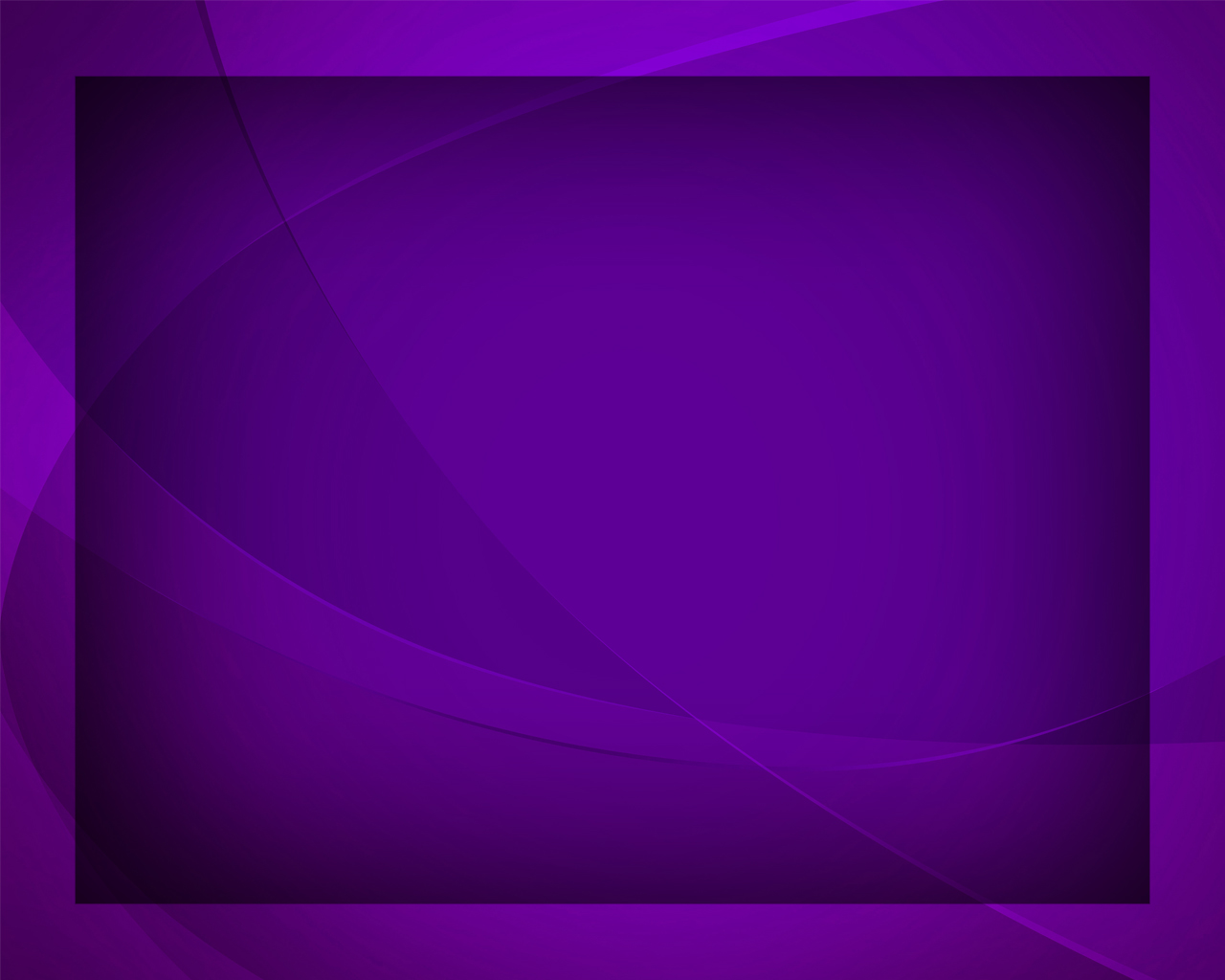 О Боже, излей Ты 
на землю Свой Дух, 
Пусть истины свет ярко светит вокруг, 
Твой свет пусть 
ярко светит!
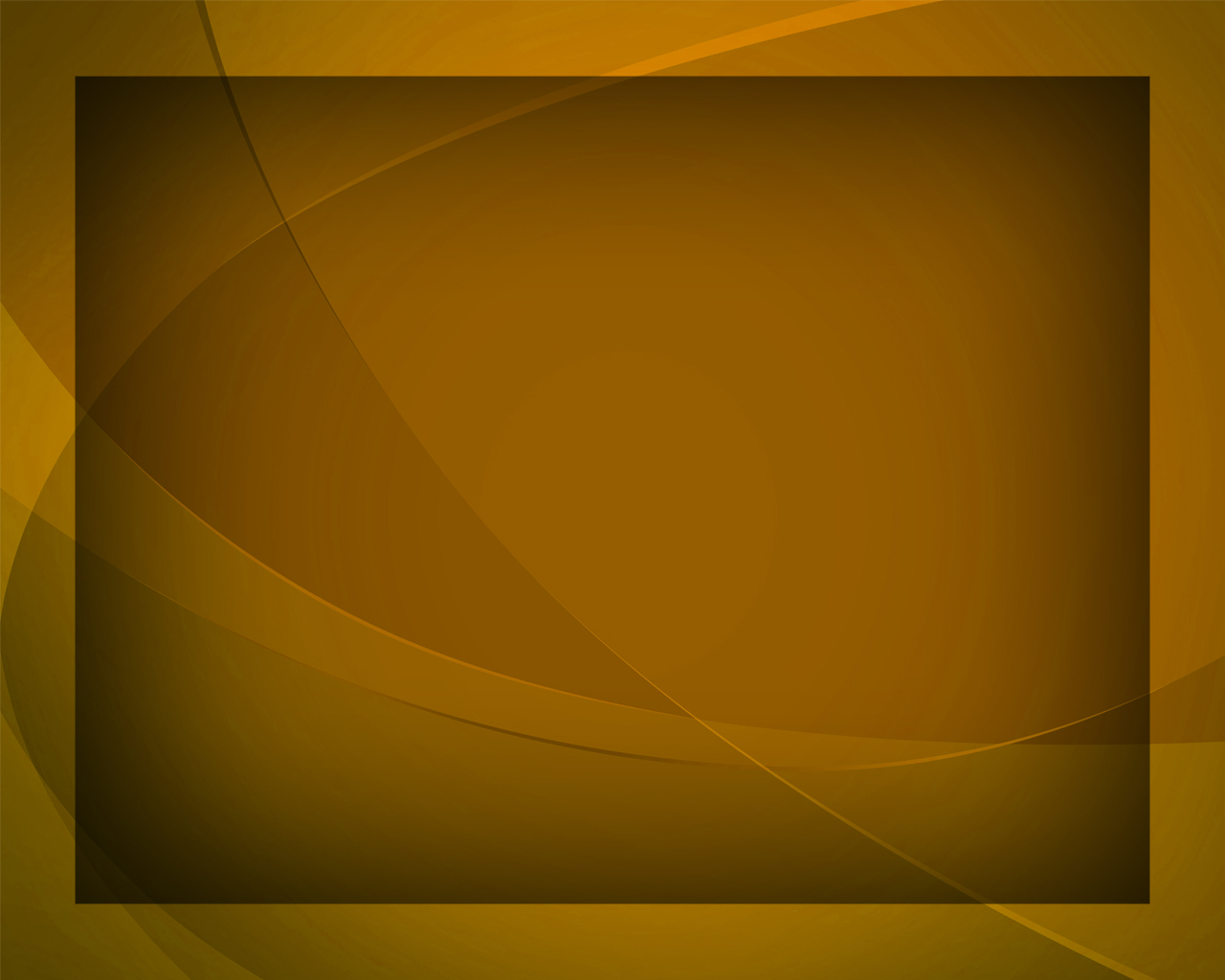 Приди и утешь всех скорбящих душой, 
И веру умножь, 
и сердца успокой, 
Умножь Ты нашу веру!
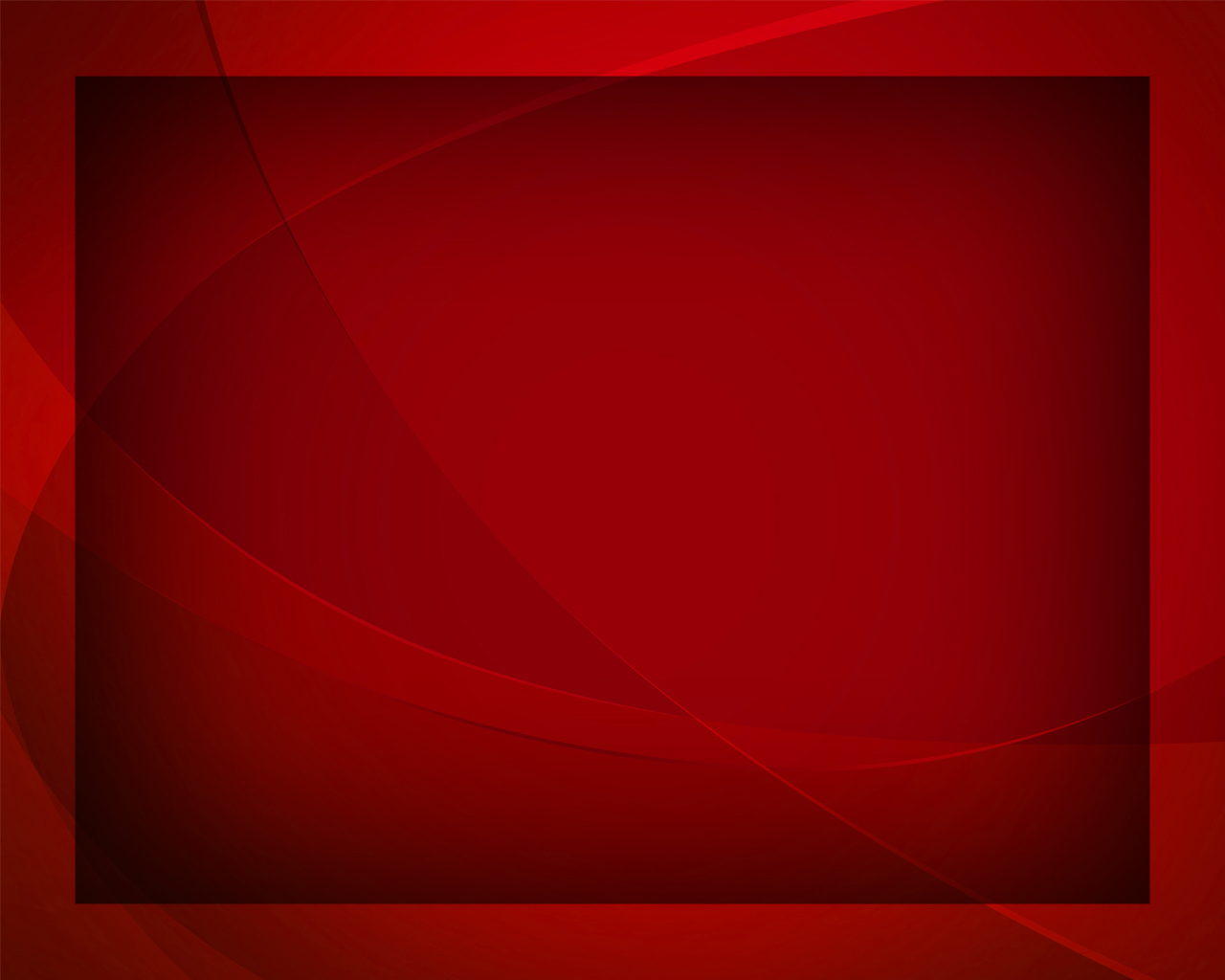 Рассеянных вместе опять собери, 
Пусть будут едино 
все дети Твои 
Да будут все едино!
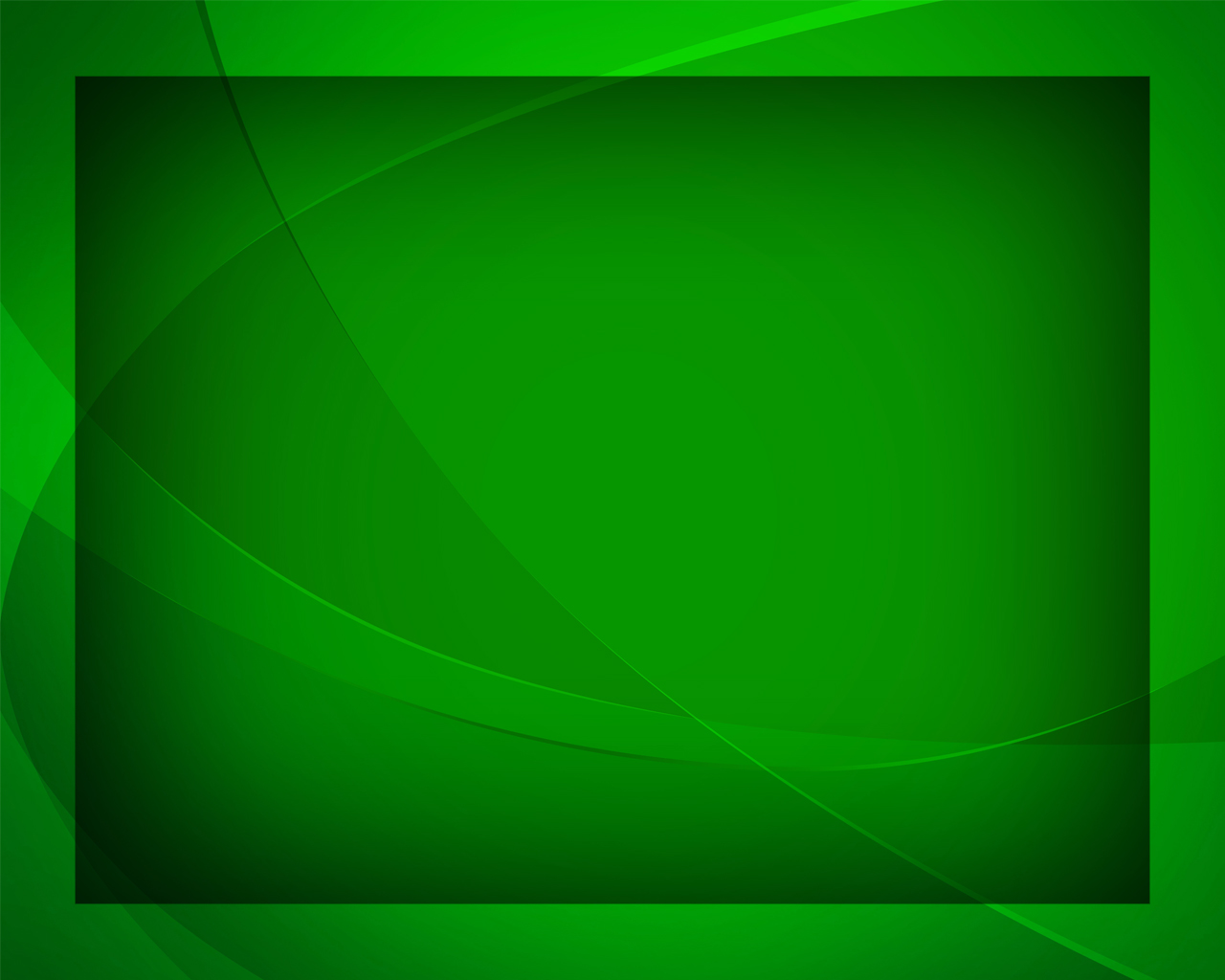 Ты разум и веру 
мою освящай
И верным путём 
к небесам направляй 
Веди меня в отчизну!
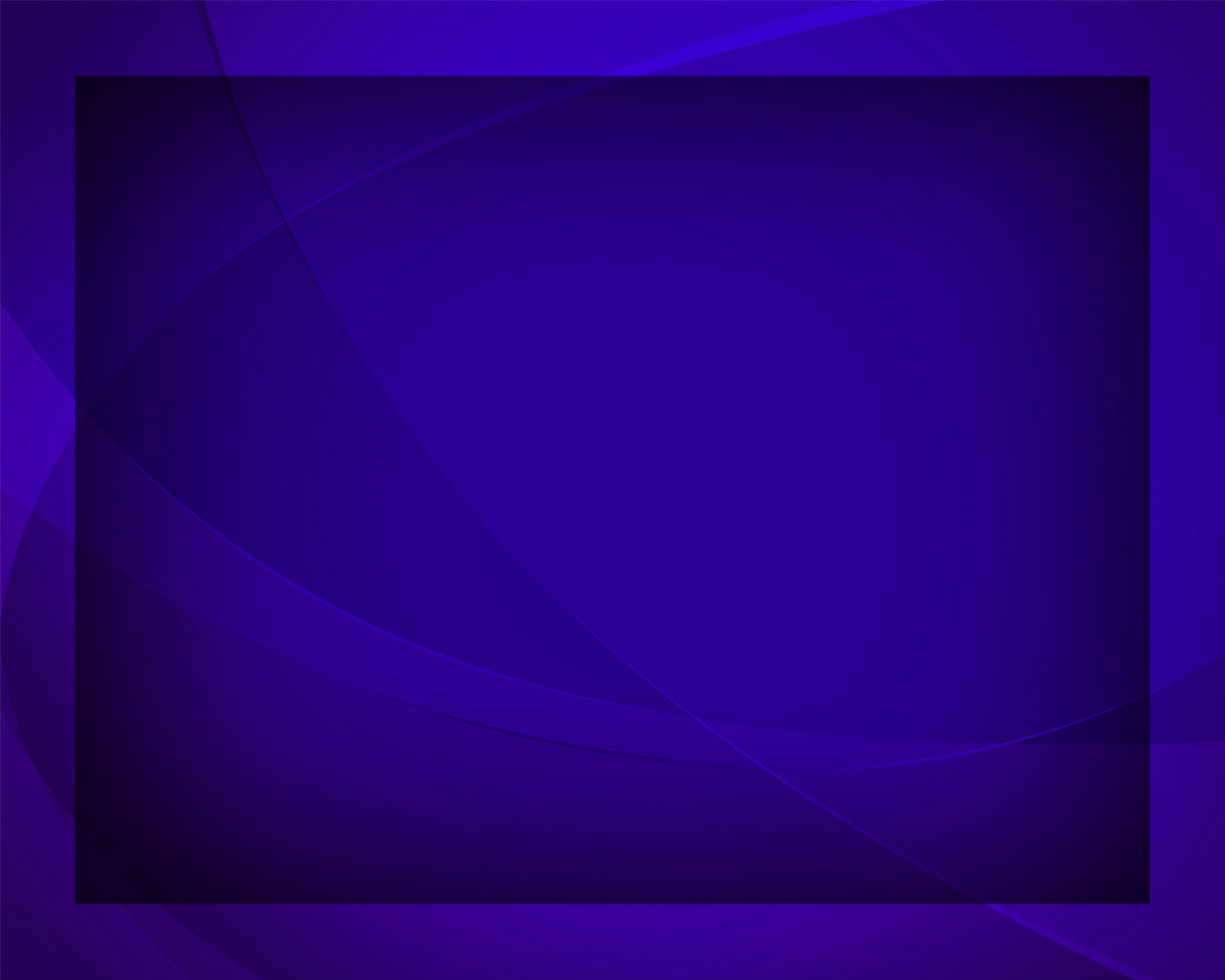 Вверяюсь в Отцовские руки Твои, 
Покоюсь в Твоей благодатной любви  
Господь,
 я Твой навеки!
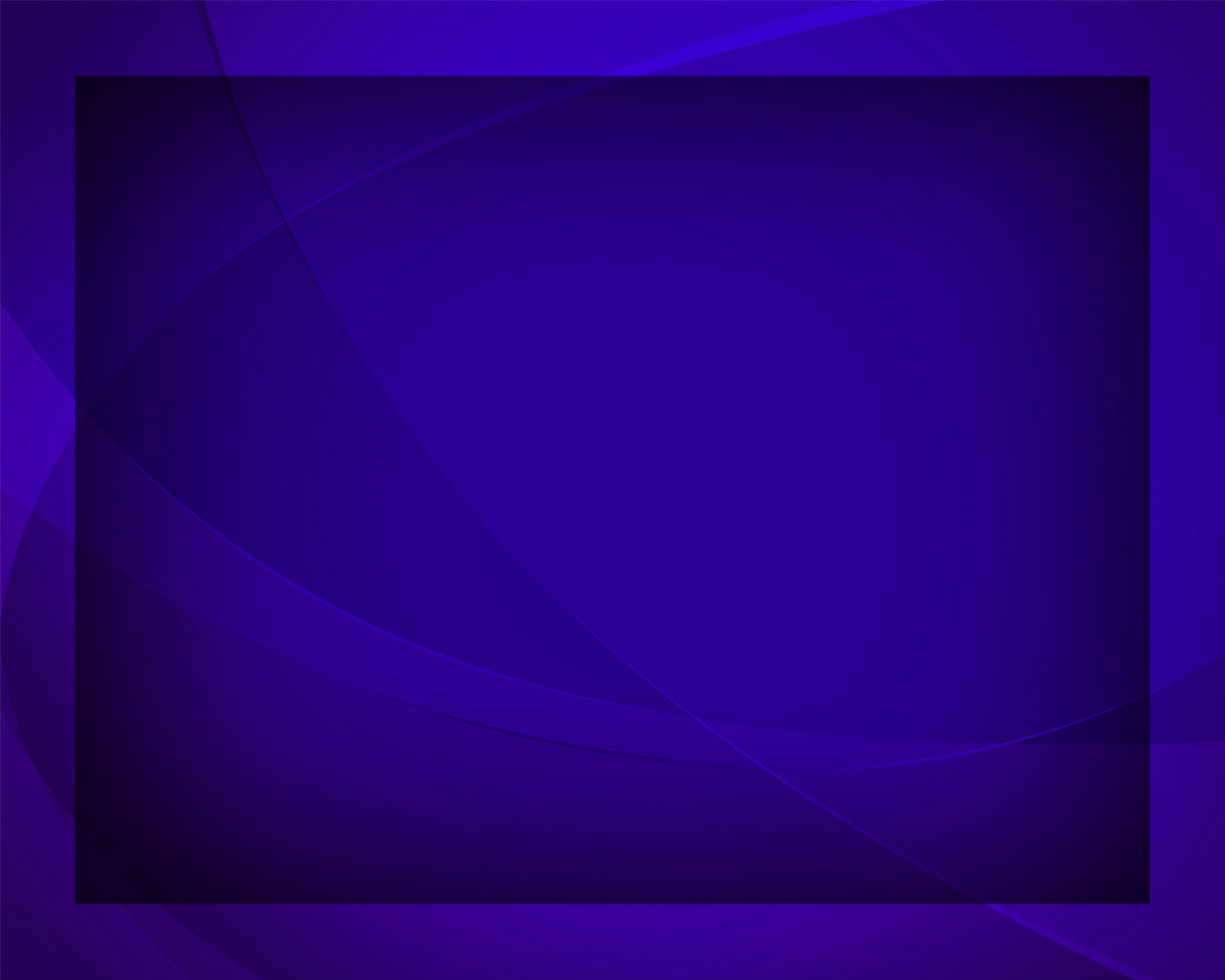